Transmission of unknown inherited diseases in assisted reproduction technology – what to do.
Safety and Traceability for the Patients
Dea Svaneby, MD, Clinical Geneticist
The World’sLargest Sperm& Egg Bank
Agenda
How we handle (genetic) conditions
Child with disease, what to do
Quarantine, Block, Release
Information: to whom and how
Different perspectives: donor, Customer, Clinics, other 

Questions
How we handle genetic conditions
RELEASE: 
Donor cannot be the cause and the report can be rejected
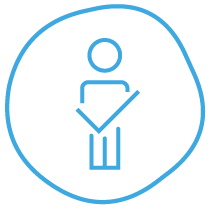 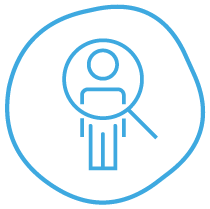 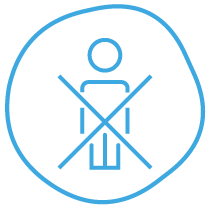 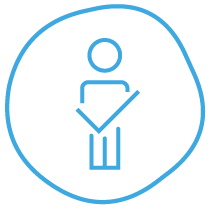 BLOCK:
The condition is registered on the donor’s files and Summary of Records. Consent must be signed before use.
EVALUATION:
Donor might be the cause – investigation continues
RELEASE:
Donor cannot be the cause – the donor is released again
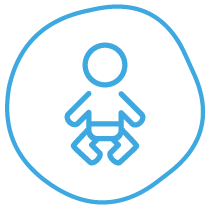 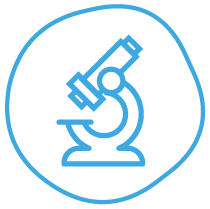 Assessment of report
REPORT:
Donor or donor child disease discovered and reported to Cryos
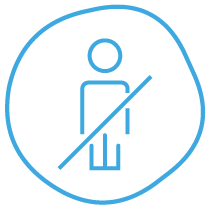 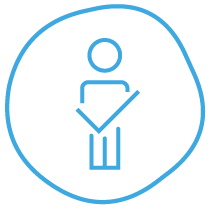 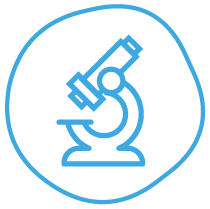 Analysis and evaluation
QUARANTINE: Donor might be the cause
RELEASE:
Donor cannot be the cause 
– the donor is released again
Case: Child with Condition
Alagille reported in donor concieved child
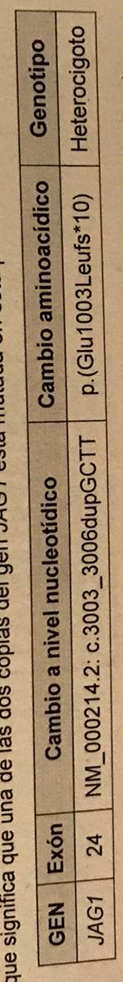 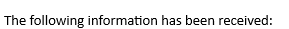 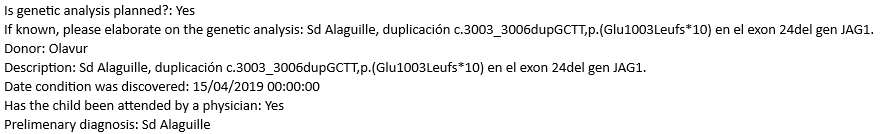 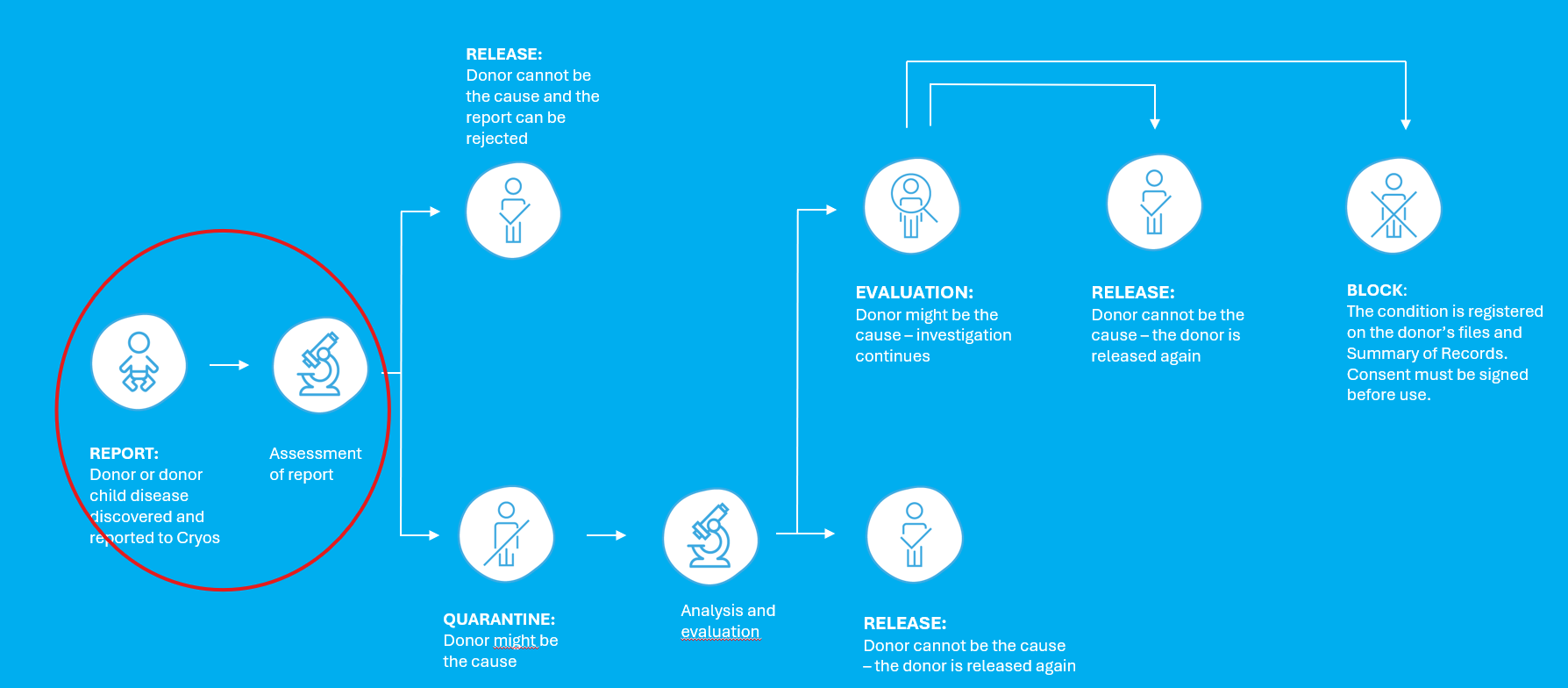 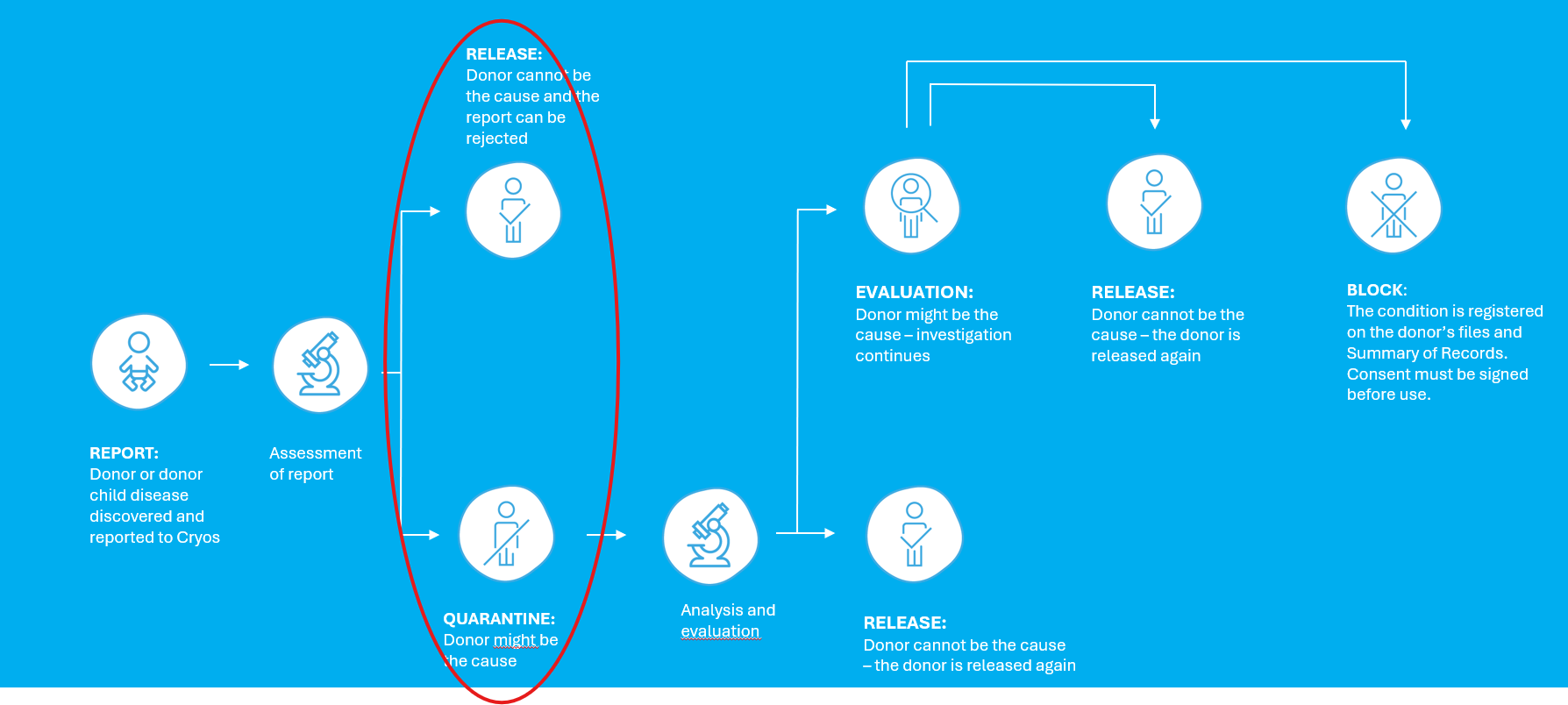 Evaluation and Information
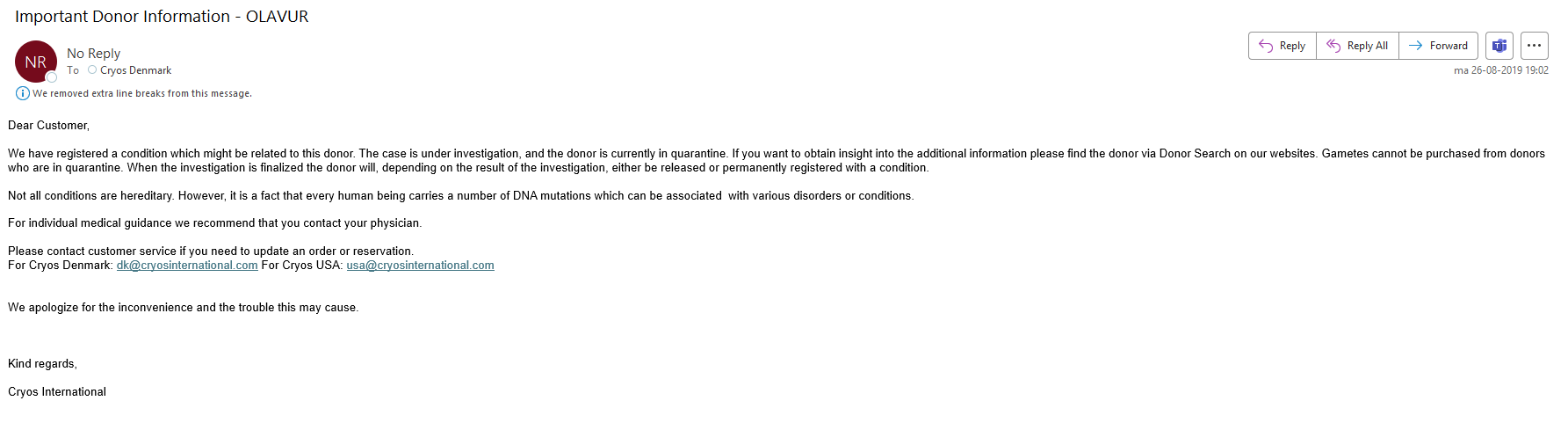 Manual process:
Disease assesment
Heritability assesment
Recurrence risk above 1%?
General description

Donor is Quarantined


Automated process:
Information sent to Clinics who have bought or 
        reserved the donor
Clinics are informed by mail
Donors in quarantine can not be sold or send 
General description visible on our website
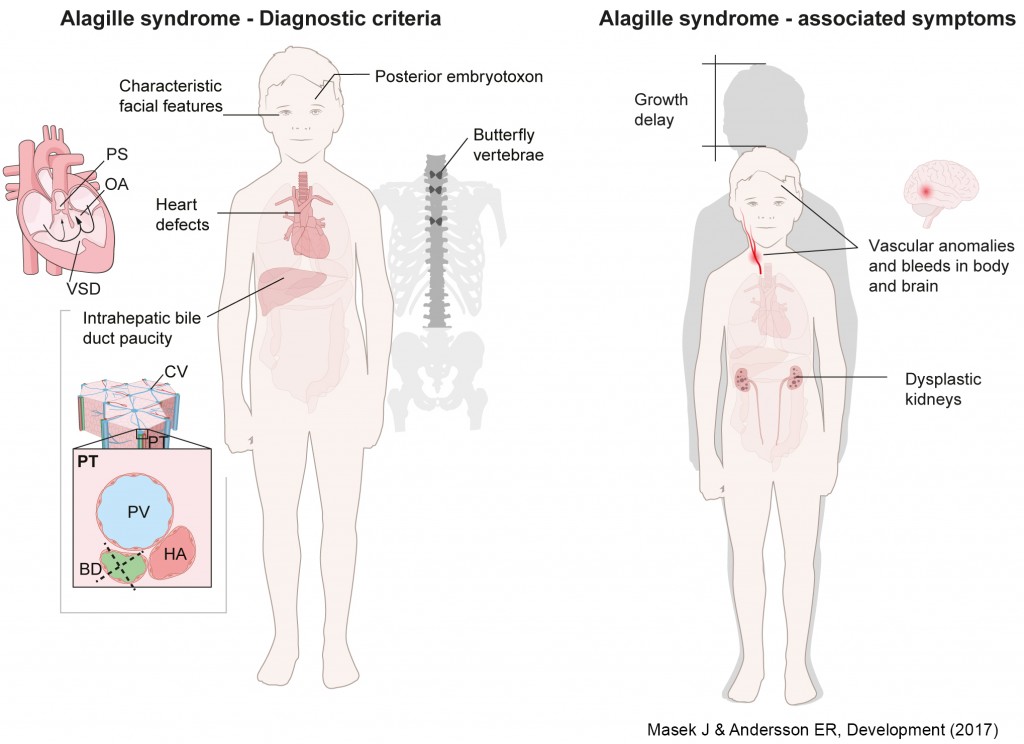 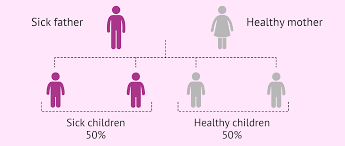 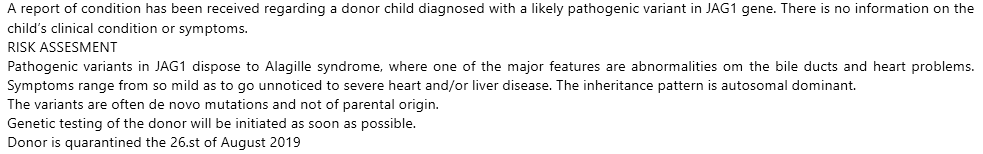 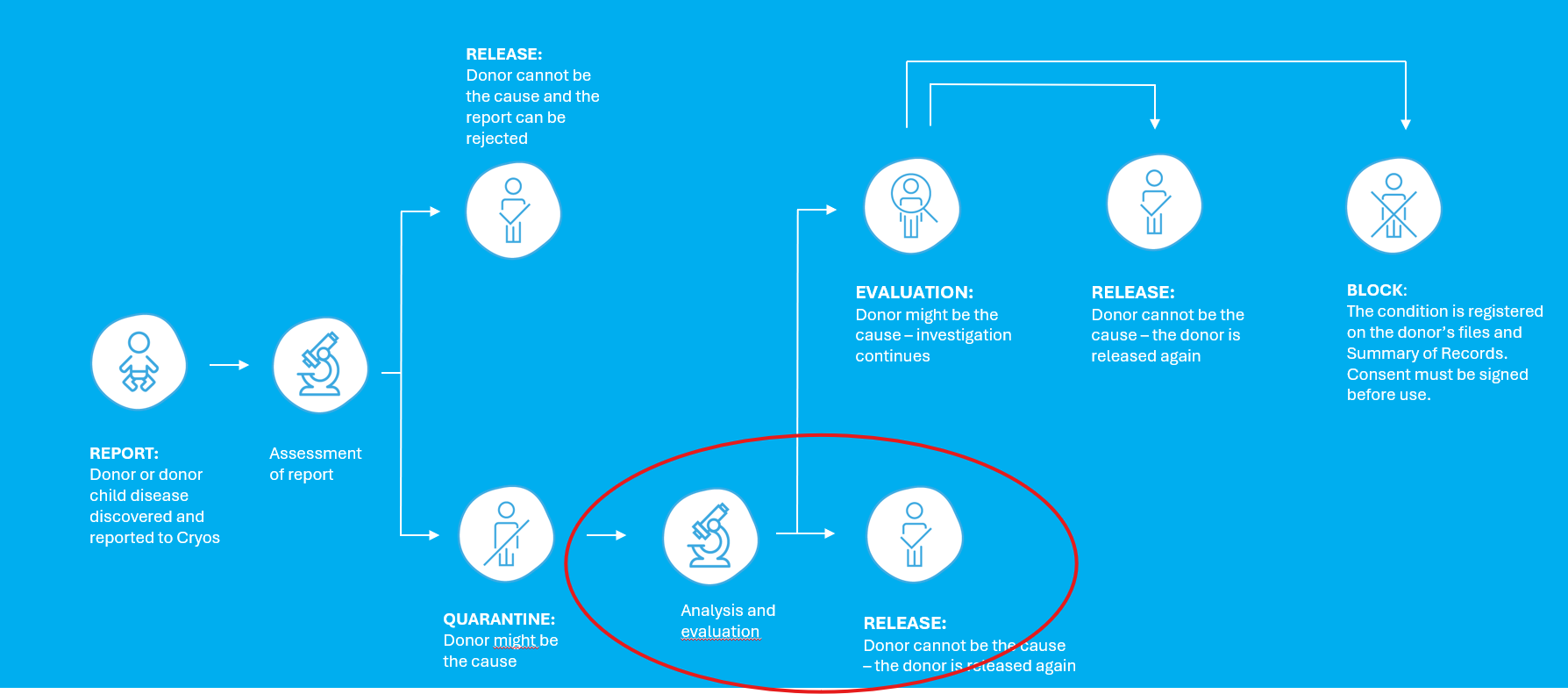 Test of Donor and Evaluation

Manual process:
To test or not to test
Always external testing

Recurrence risk above or below 1%?
General description


Donor is Released



Automated process:
Information sent to Clinics who have bought or made reservation
Clinics are informed by e-mail
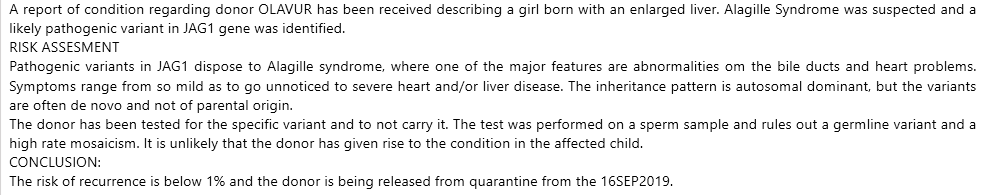 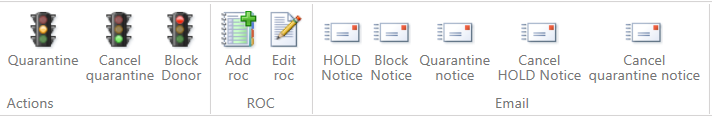 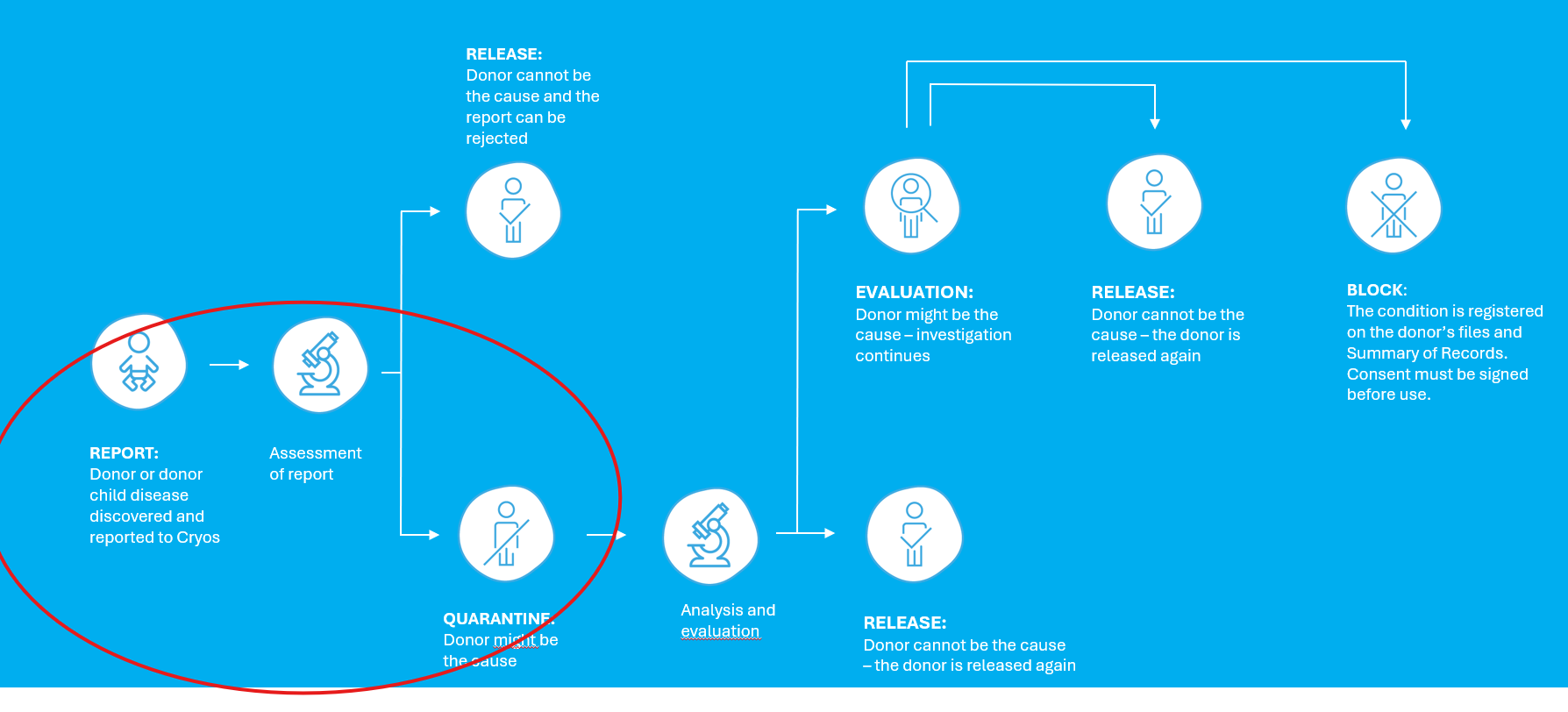 A second child with same disease  years later
Two children with same genetic variant
Several pregnancies are reported world wide (>10)
Healthy donor
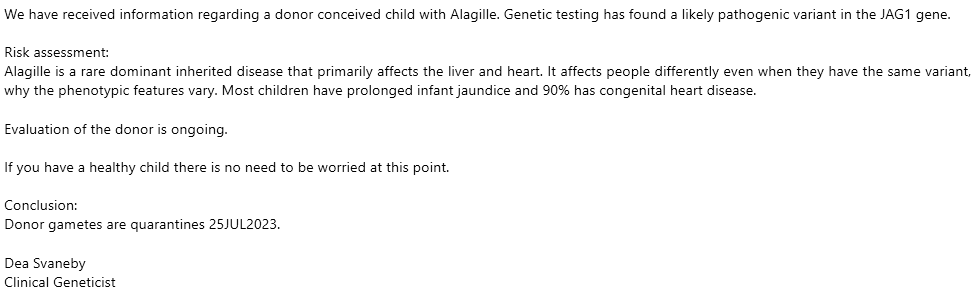 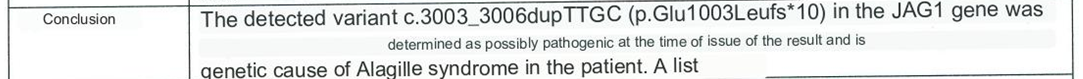 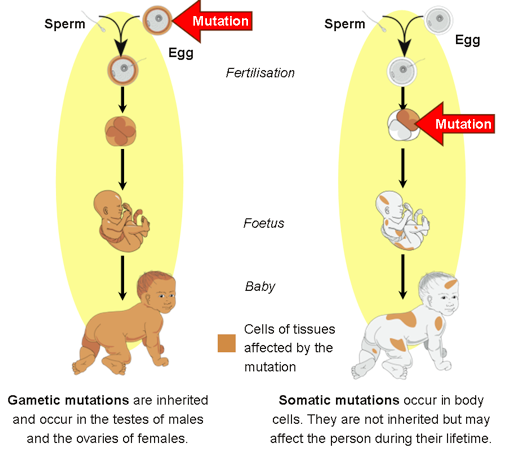 Donor evaluation
New genetic test and evaluation
Sperm mosaicism could be low grade

Donor is Blocked

Automated process:
Information to Clinics & Patients
Information on website 
Informed by e-mail
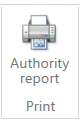 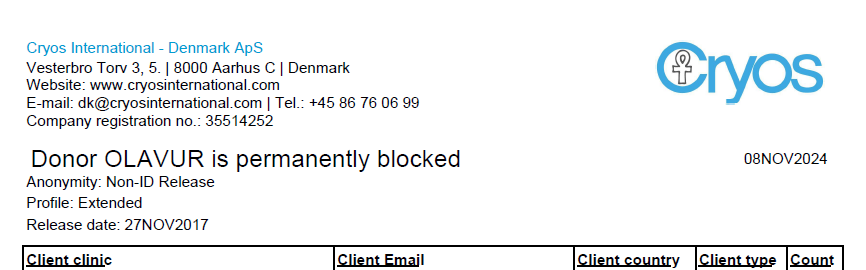 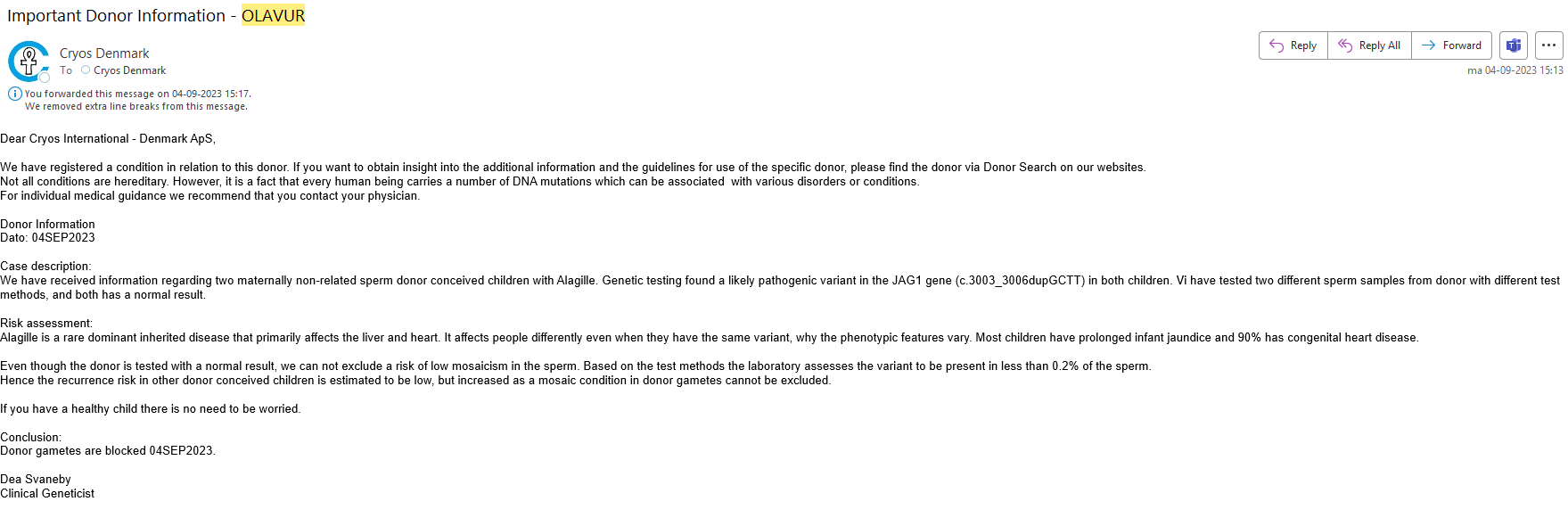 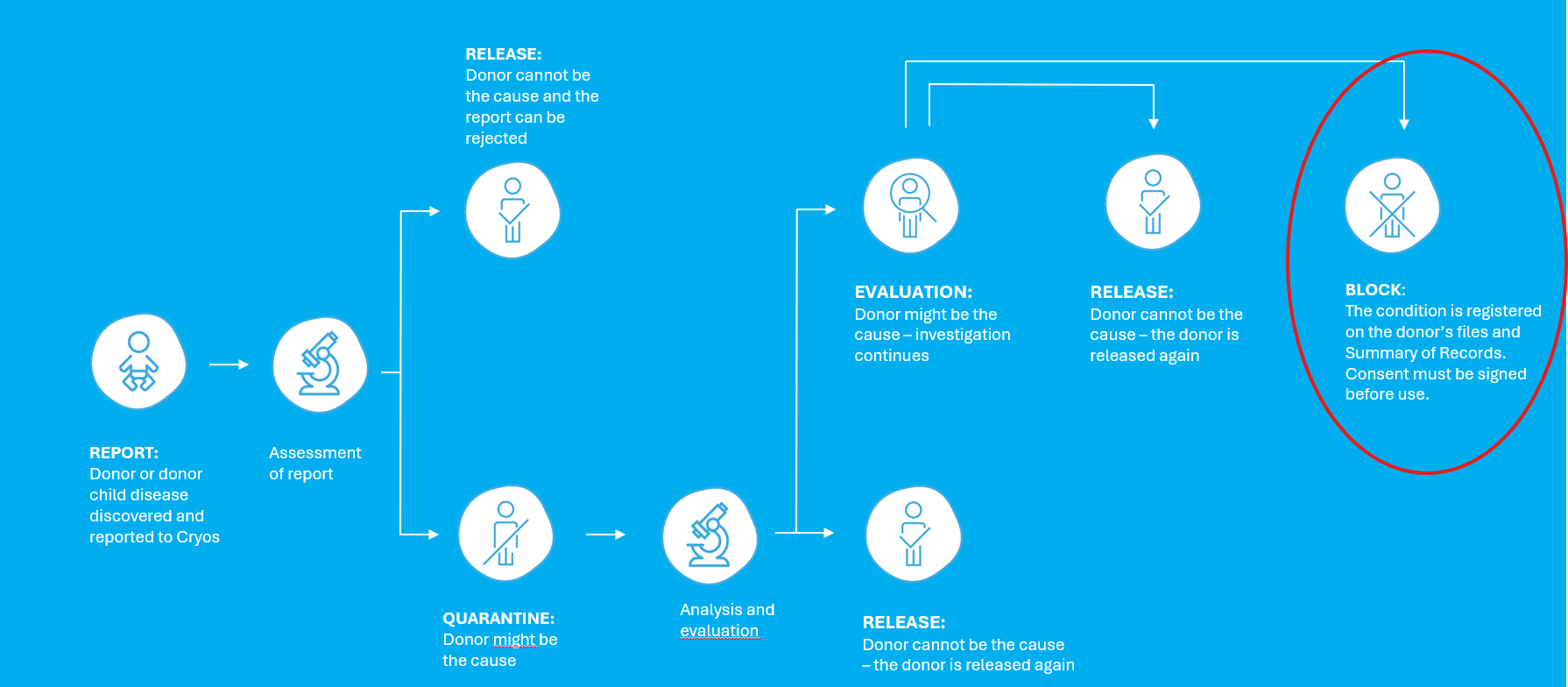 Use of a Blocked donor
Only for siblings
Signed consent from Customer
Information on Website
Information on Donor Summary
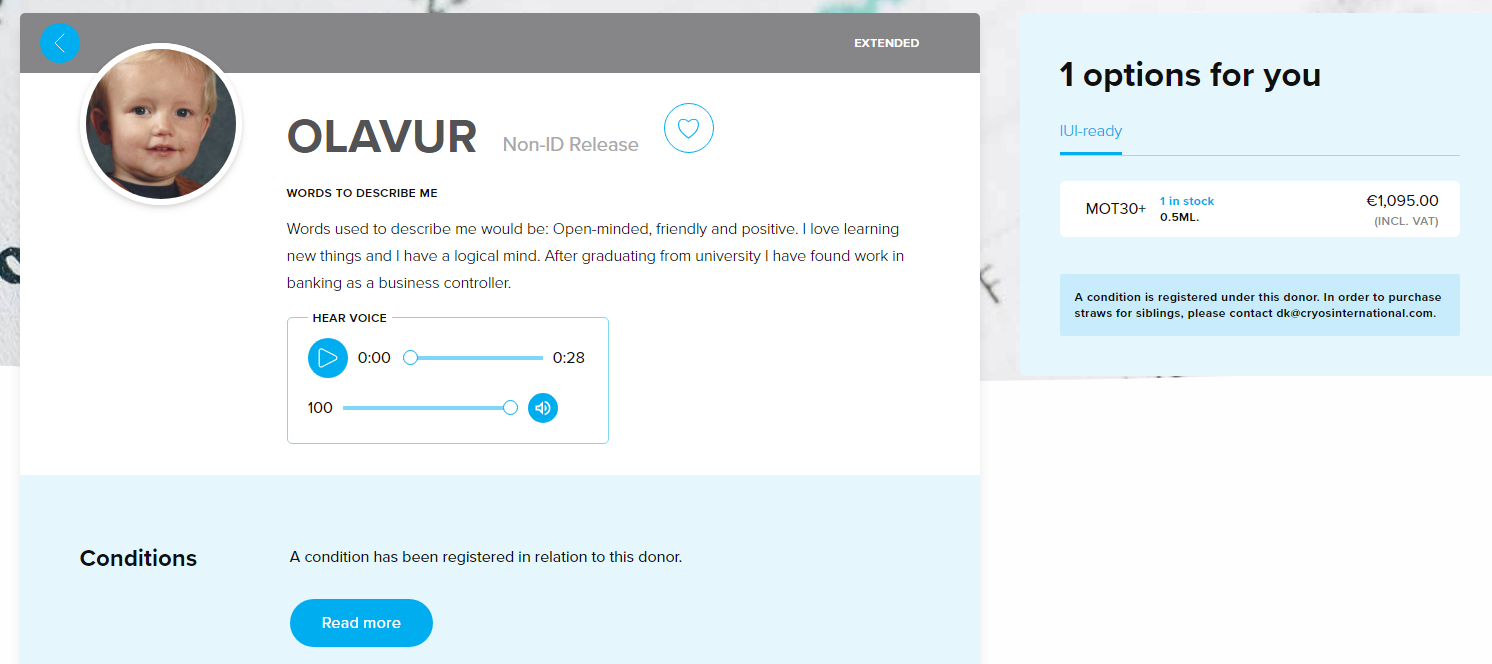 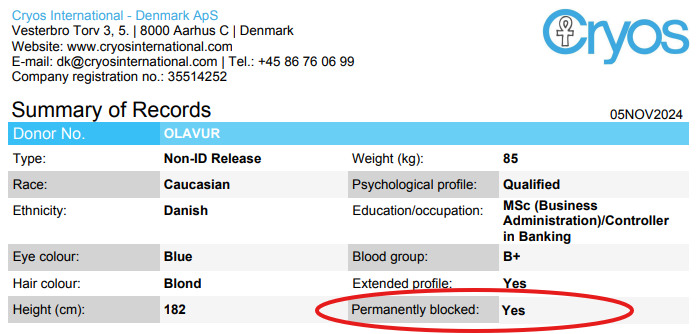 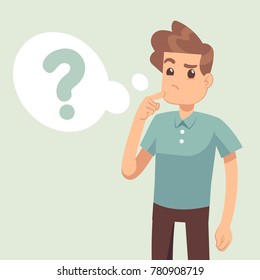 What about the donor?
He/she is informed
He/she must consent to genetic test
He/she receive a genetic report if positive
He/she receive genetic counseling

Donor reply
Concerned about own children
Concerned about family members
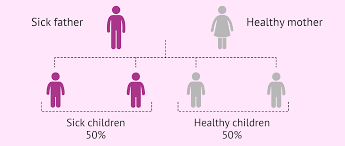 What about the other families out there?

We do our best to ensure Traceability
We do our best to ensure Safety
We follow the legislation
For the donor children and their families
Any questions?
Dea Svaneby
MD, Clinical Geneticist
 
Mobile: +45 92822497
E-mail: gen@cryosinternational.com
CRYOS Quota System